Status of the PANDA Barrel DIRC
Marko Zühlsdorf1,2
for the PANDA Cherenkov Group
Outline
PANDA DIRC introduction
Resolution requirements
Optical components
Electronic components
Summary
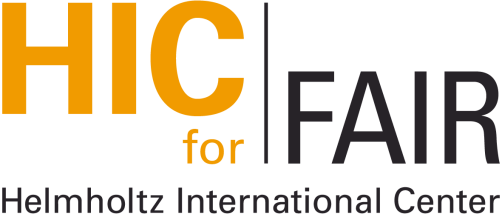 5th HIC for FAIR Physics Day Expert Group 3
1GSI Helmholtzzentrum für Schwerionenforschung GmbH, Darmstadt
2Goethe-Universität Frankfurt
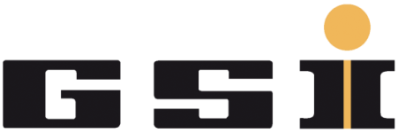 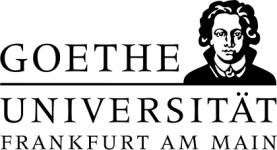 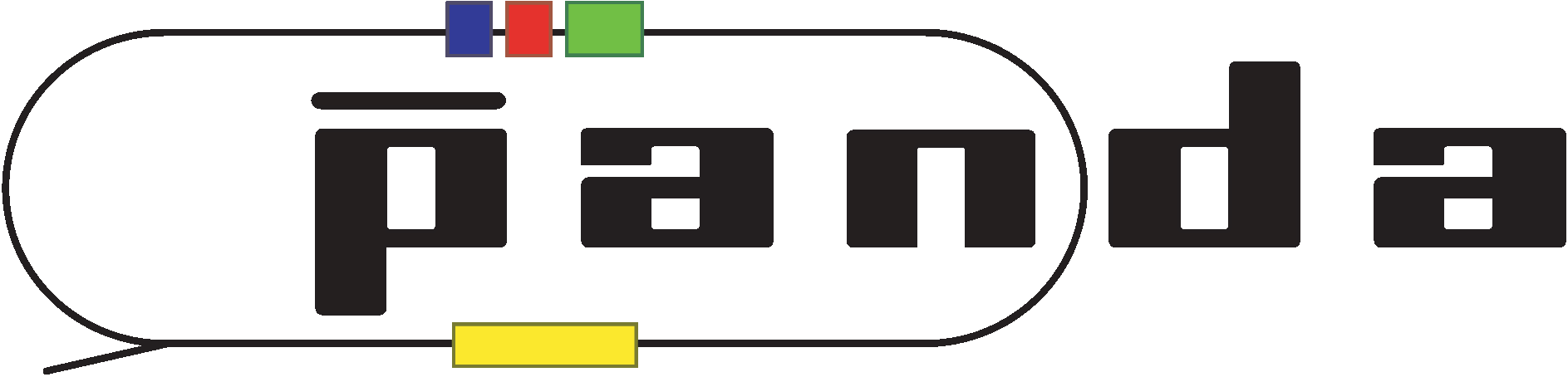 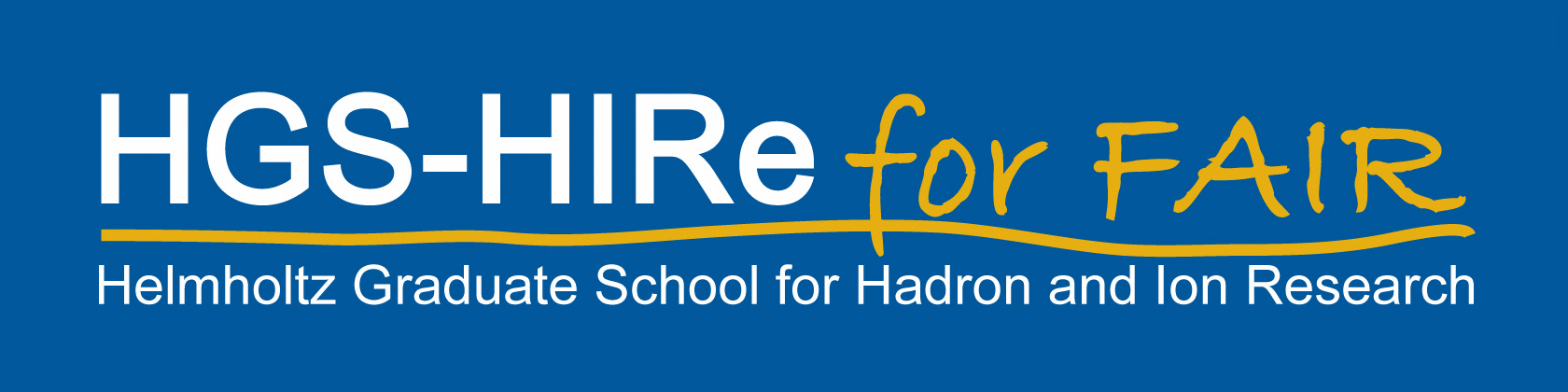 AntiProton ANnihilation at DArmstadt
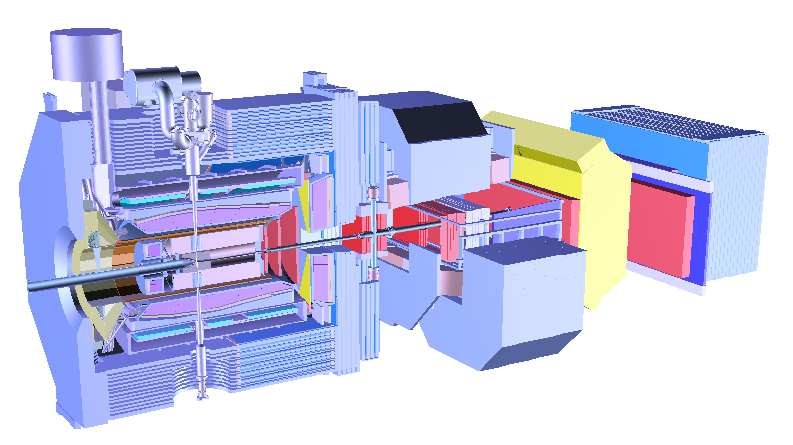 target
p
12 m
Hadron physics experiment at FAIR
Cooled antiprotons up to 15 GeV/c on a fixed target
Wide range of fields (e.g. charm physics, exotics, hypernuclear physics, …)
Target spectrometer and forward spectrometer for almost 4π coverage
10. 04. 2015
5th HIC fo FAIR Physics Day Expert Group 3
2
AntiProton ANnihilation at DArmstadt
Cumulative kaon phase space coverage for reactions with antiproton momenta 6 GeV/c < p < 15 GeV/c
Hadronic PID required over large momentum and angular range
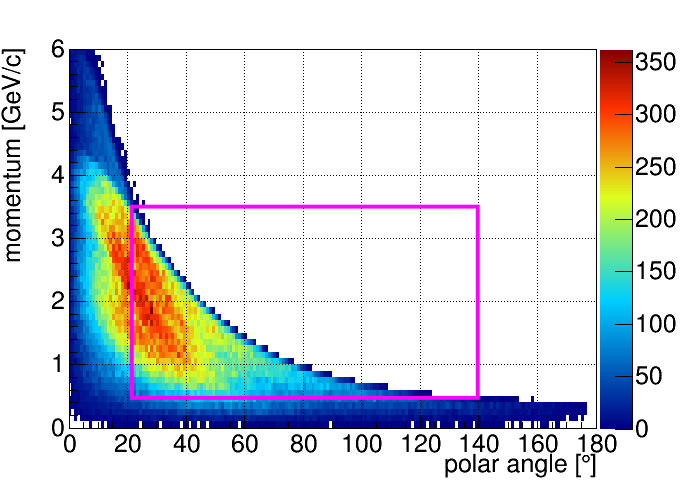 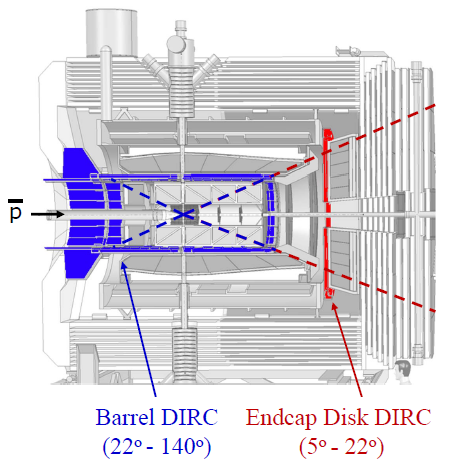 PANDA Target Spectrometer
Hadronic PID in the target spectrometer covered by two DIRC detectors
Barrel DIRC 
for polar angle range 22° - 140°
pion/kaon separation up to  3.5 GeV/c
Endcap Disk DIRC
for polar angle range 5°/10° - 22°
pion/kaon separation up to  4 GeV/c
10. 04. 2015
5th HIC fo FAIR Physics Day Expert Group 3
3
Detection of Internally Reflected Cerenkov Light
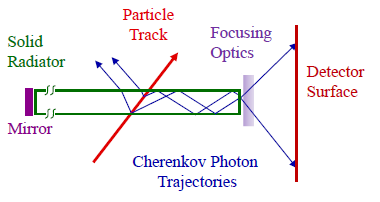 Condition for Cherenkov radiation:
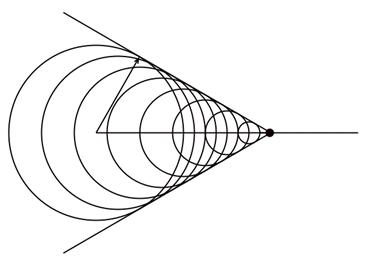 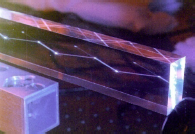 10. 04. 2015
5th HIC fo FAIR Physics Day Expert Group 3
4
PANDA Barrel DIRC
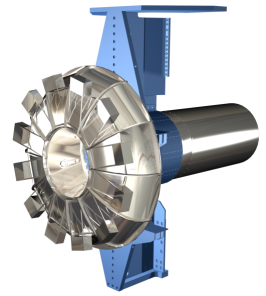 Barrel DIRC is based on the successful BaBar DIRC with important improvements:


Focusing optics Compound lens system for a better Cherenkov angle resolution

Compact photon detectors Smaller expansion volume Better spatial resolution

Fast photon detectionBetter background reductionChromatic dispersion correctionNew reconstruction methods
BaBar
5 m
5 m
PANDA
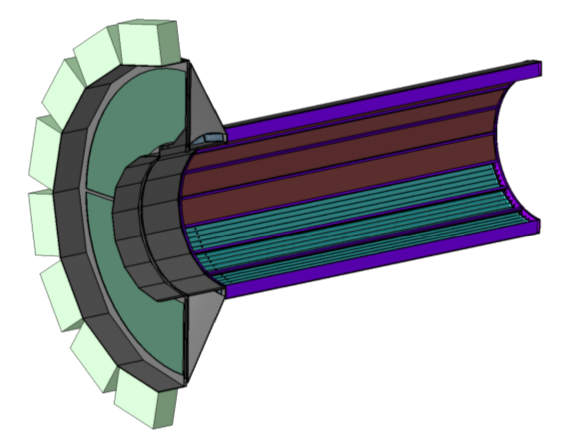 ̴2 m
2.4 m
10. 04. 2015
5th HIC fo FAIR Physics Day Expert Group 3
5
Barrel DIRC Resolution
Expected performance:
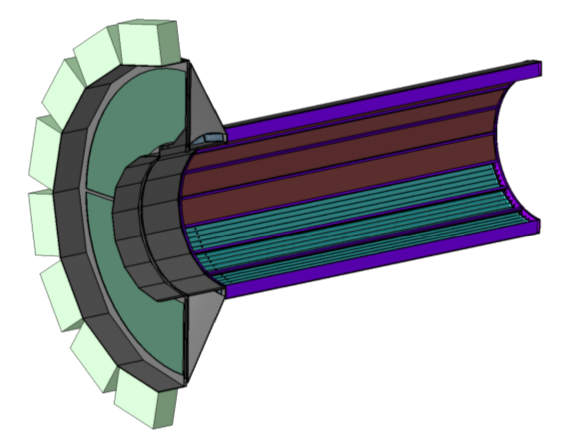 10. 04. 2015
5th HIC fo FAIR Physics Day Expert Group 3
6
PANDA Barrel DIRC
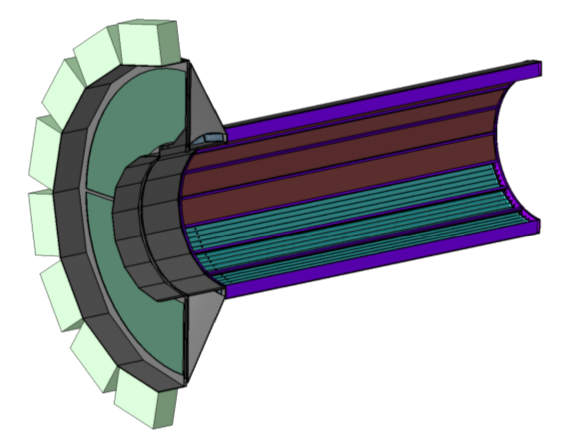 Readout
Baseline Design (based on BaBar)
80 radiator bars, synthetic fused silica
Bar dimensions: 1.7 cm × 3.2 cm × 240 cm
Focusing optics: lens system
Expansion volume: 
30 cm depth 
Mineral oil
15k channels of MCP-PMT
Photon detection with good time resolution
Expansion
volume
Radiator
Focusing optics
Design Options
Baseline design provides technical solution for PANDA
Alternative designs to improve performance and reduce cost
10. 04. 2015
5th HIC fo FAIR Physics Day Expert Group 3
7
Radiator Requirements and Options
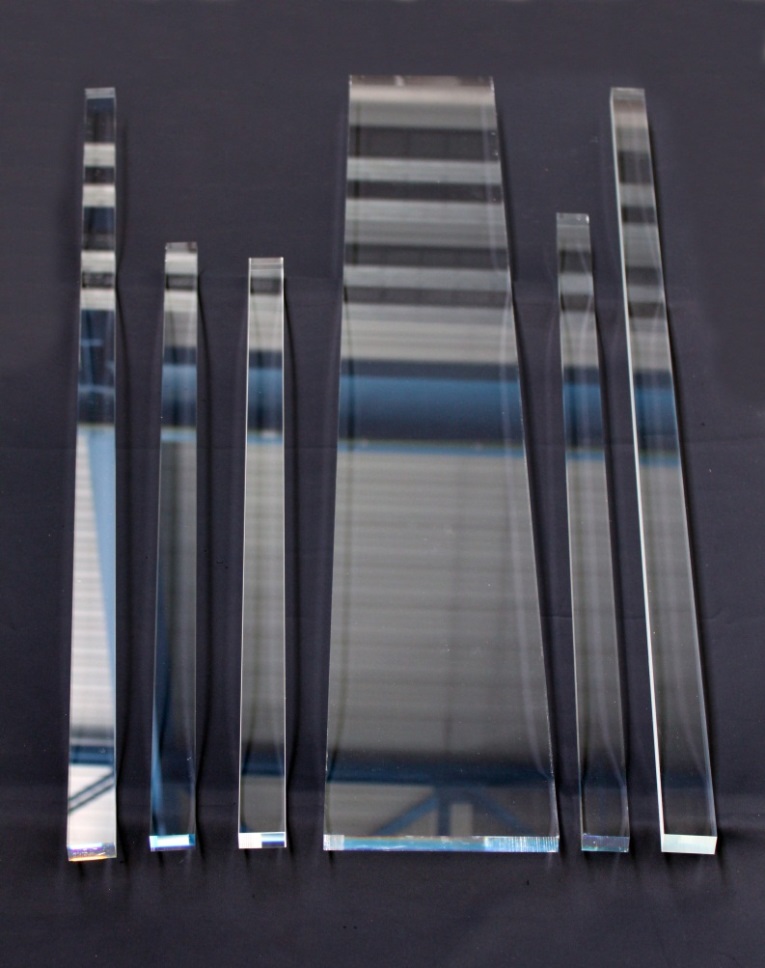 125 cm
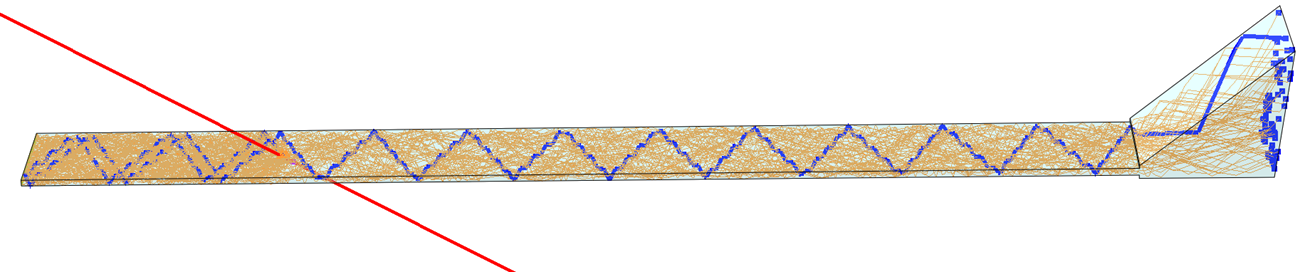 10. 04. 2015
5th HIC fo FAIR Physics Day Expert Group 3
8
Radiator Quality Studies
Surface studies
Squareness, parallelism studies
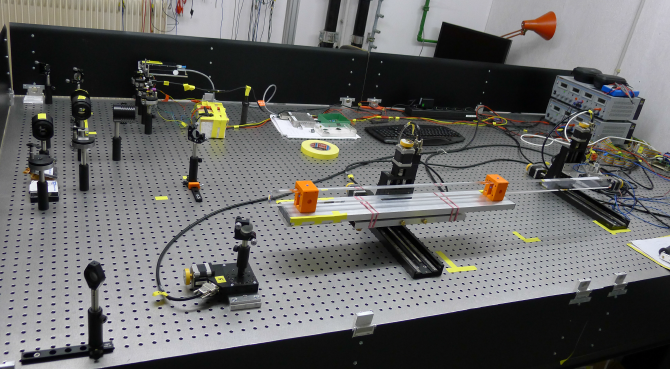 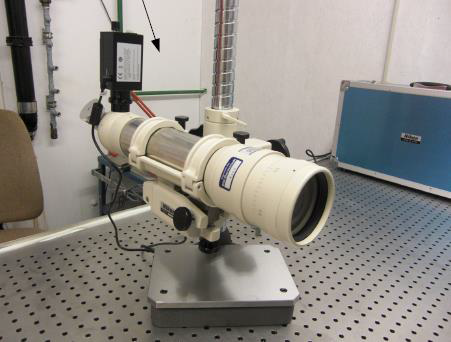 Autocollimator
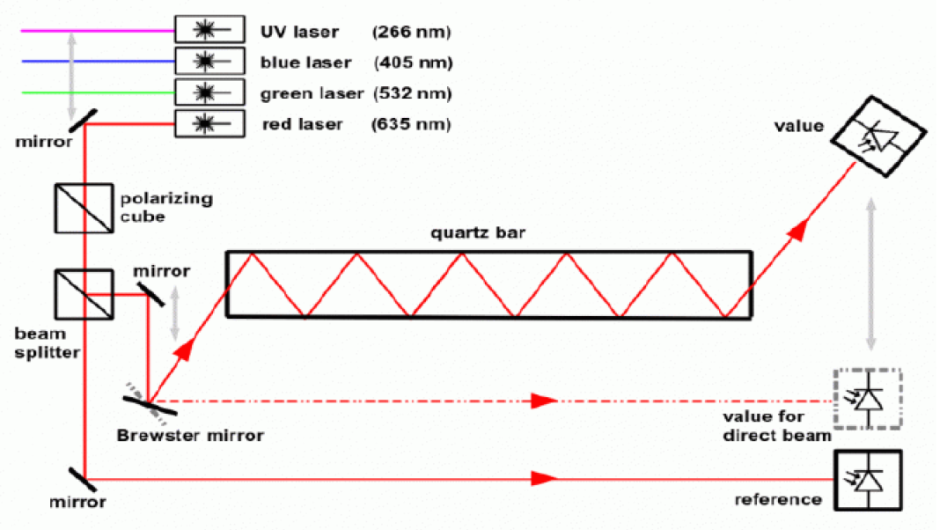 10. 04. 2015
5th HIC fo FAIR Physics Day Expert Group 3
9
Geometrical Reconstruction
5 narrow bars, unfocused       (MC Simulation)




















3 wider bars, unfocused
inspired by BaBar DIRC
Geometrical reconstruction uses location of bar and pixel to determine photon vector in the radiator.


Combinatorial background due to ambiguous solutions.
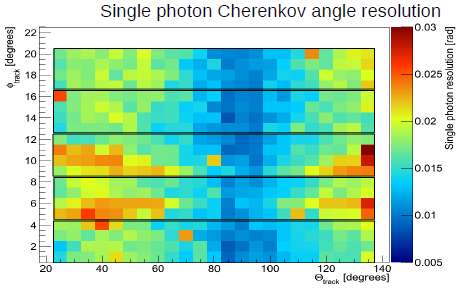 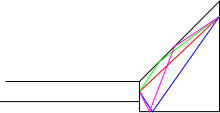 side view
track azimuth angle
10          mrad                30
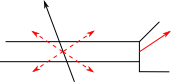 20°                  track polar angle                  140°
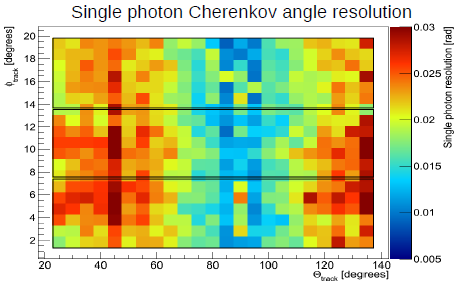 track azimuth angle
10          mrad                30
Works well for narrow bars but fails for wide plates.
Width of radiator not negligible anymore.
top view
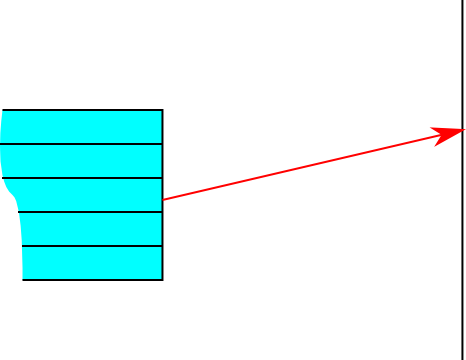 20°                  track polar angle                  140°
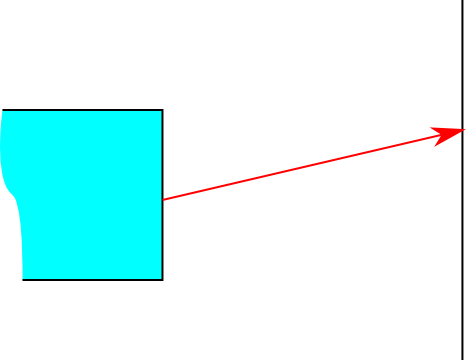 plate
bars
detection plane
detection plane
11/12/2014
IEEE 2014 NSS/MIC
10
Probability Density Functions
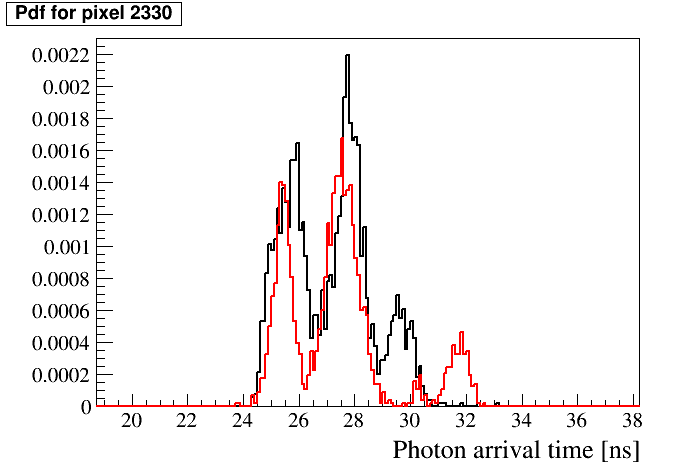 normalized PDF for a specific pixel
MC
Simulation
π
K
p = 3.5 GeV/c
22° polar angle
y
K
π
x
PMT map, with 5 x 3 sensors, 64 pixels each
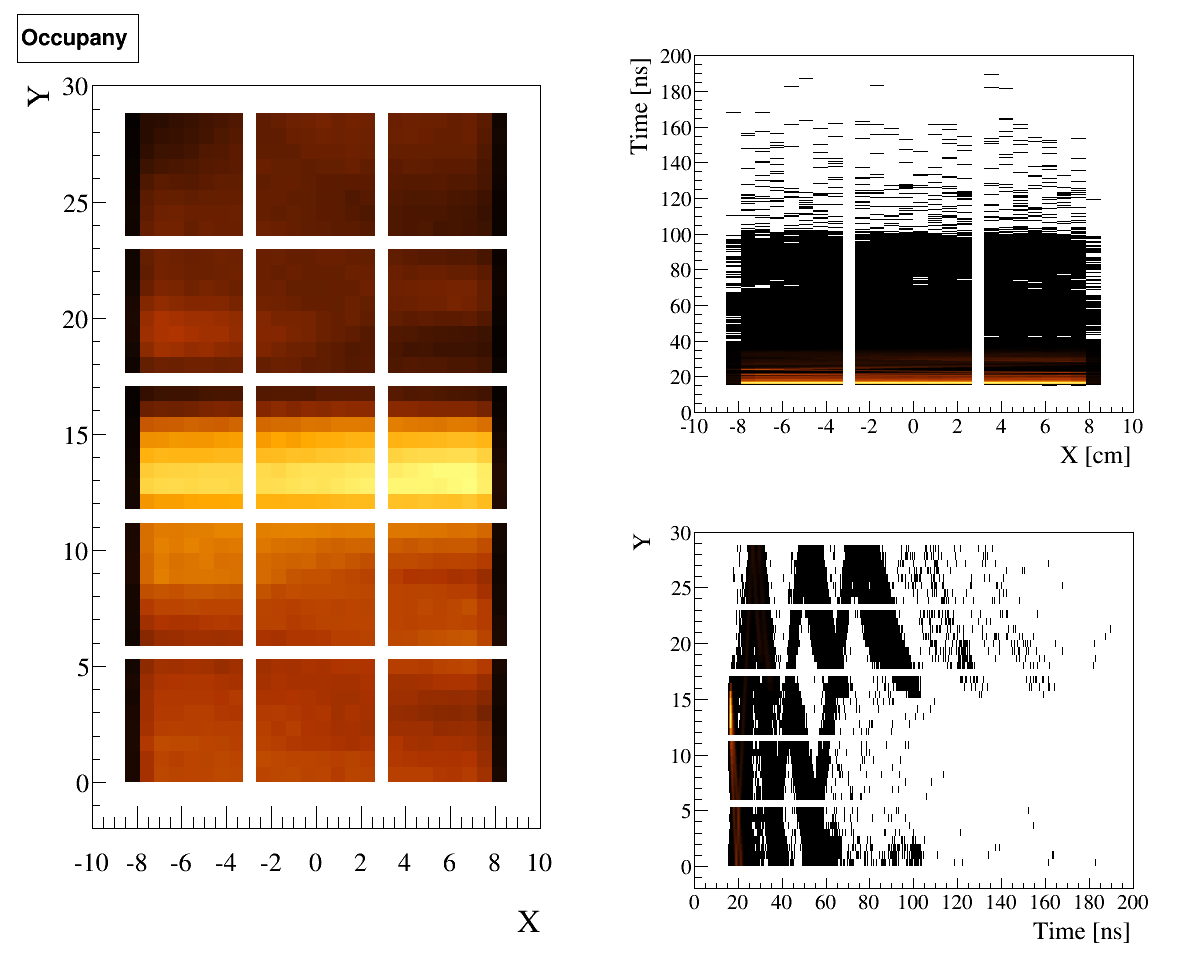 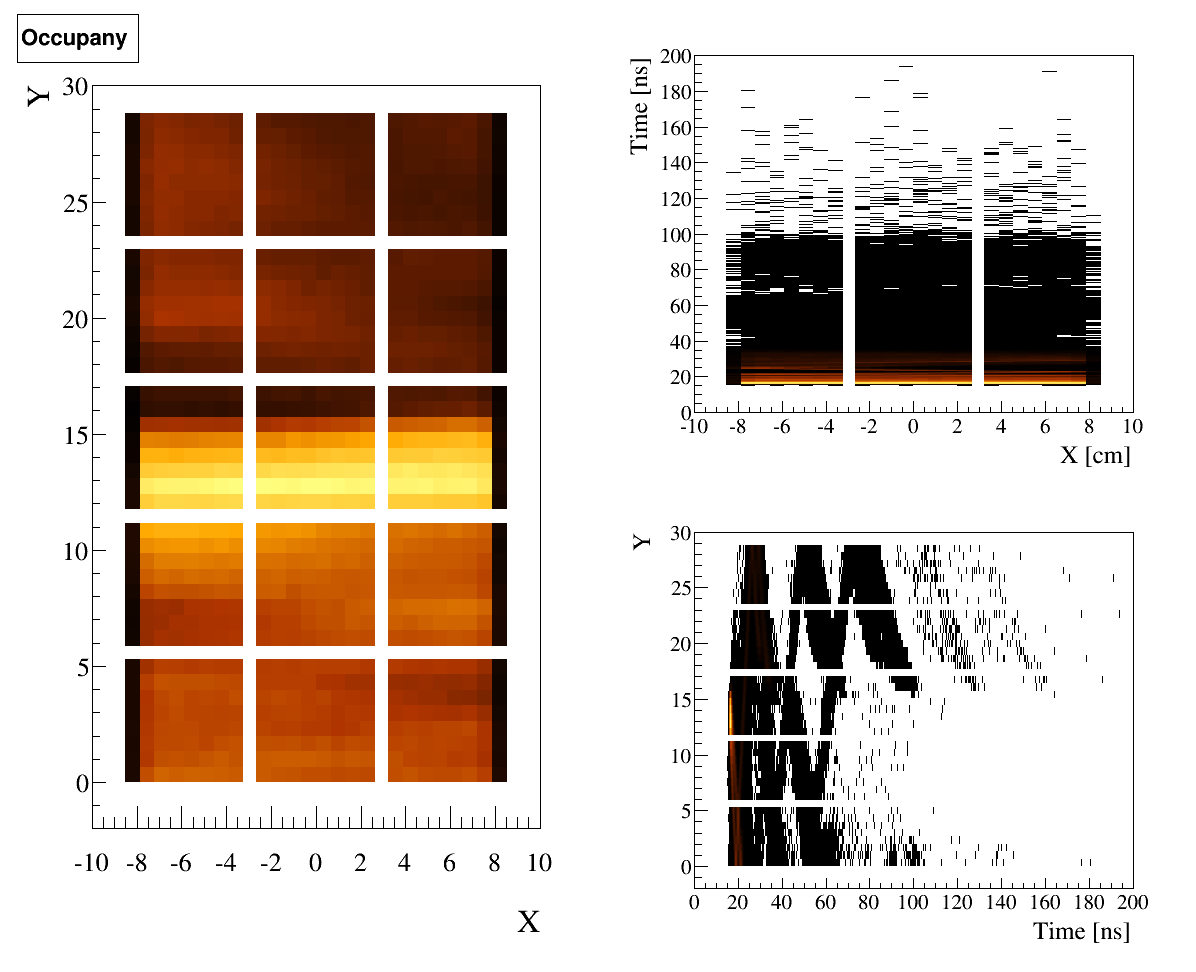 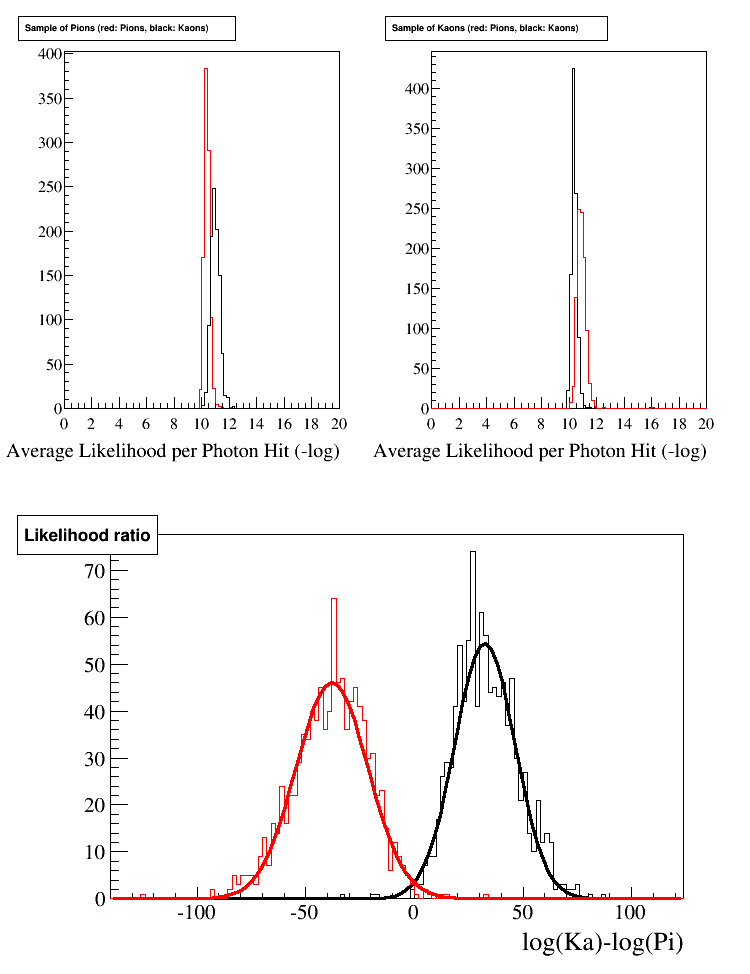 In 3 dimensions (x, y, t) hit patterns show differences between particle species
π sample
K sample
Probability density functions (pdf) can be generated with ~100k Monte Carlo tracks with same parameters and saved in histograms.
Likelihood ratio test	lnLK-lnLP
Inspired by Belle II TOP
11/12/2014
IEEE 2014 NSS/MIC
11
Radiator Shape Studies
Wide plate				Narrow bar
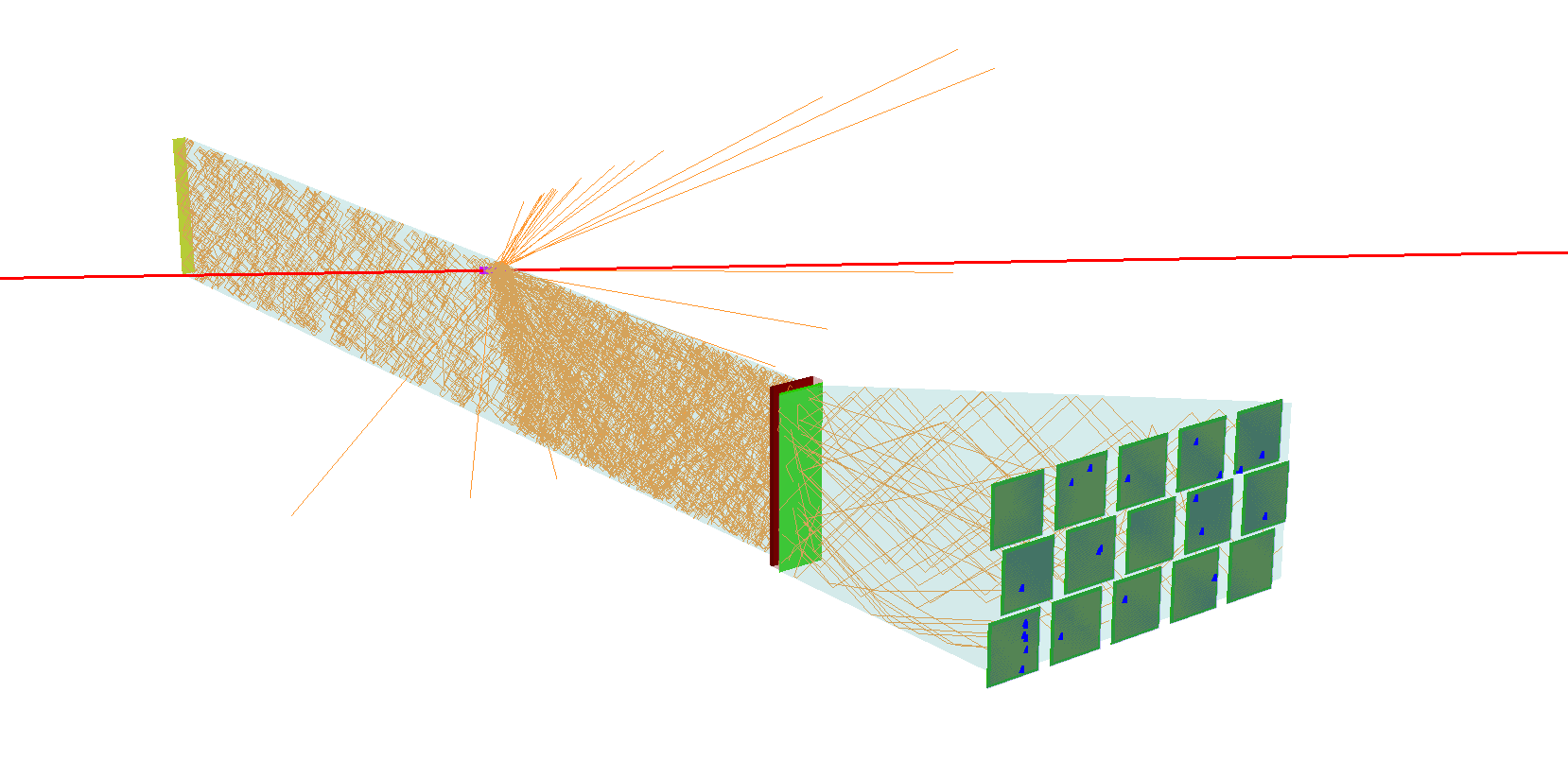 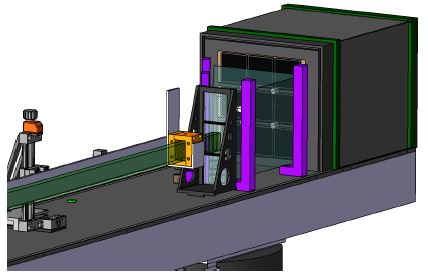 CERN 2012
1.7 GeV/c pion beam @ GSI 2014
Mixed hadron beam, 1.5 GeV/c < p < 10 GeV/c
Likelihood ratio test
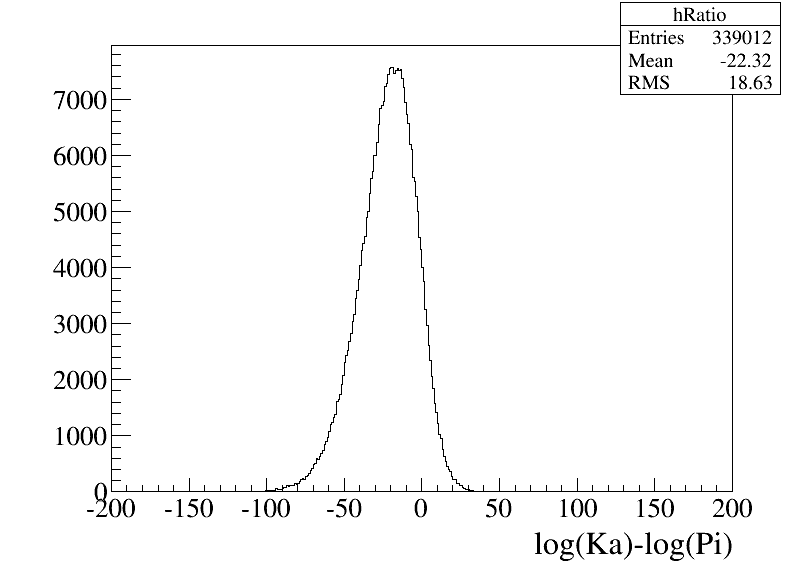 σ = 13 mrad
pions
kaons
log(LK )-log(Lπ)
Beam data
10. 04. 2015
5th HIC fo FAIR Physics Day Expert Group 3
12
Expansion Volume Shape
Compact expansion volume using fused silica instead of oil
Better optical properties
Fewer readout sensors/channels needed
Optically independent segments
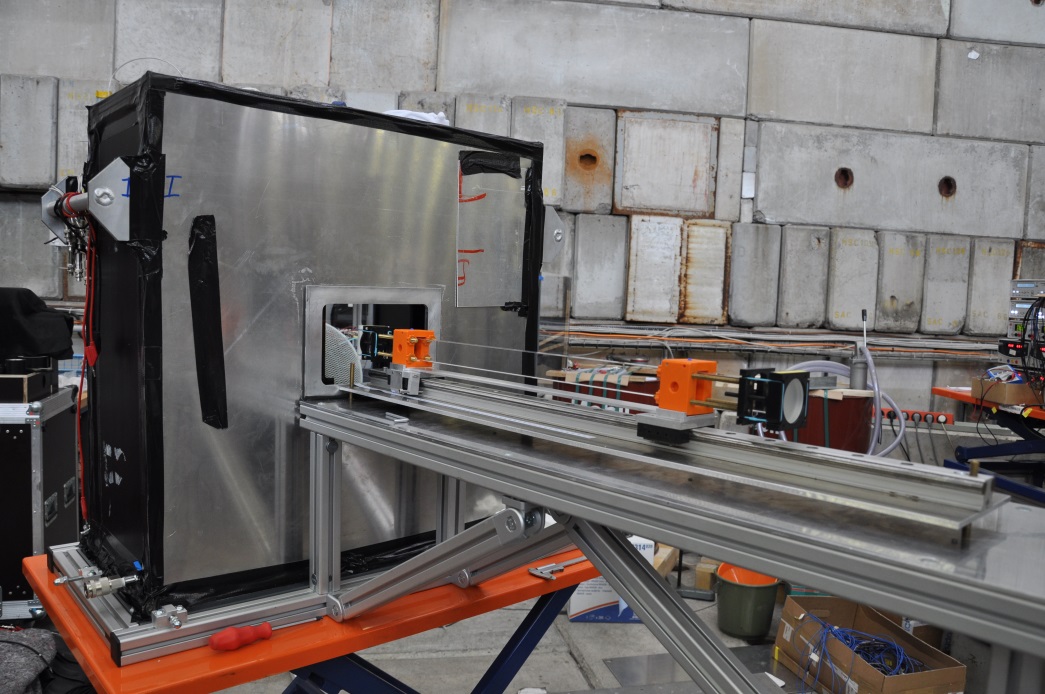 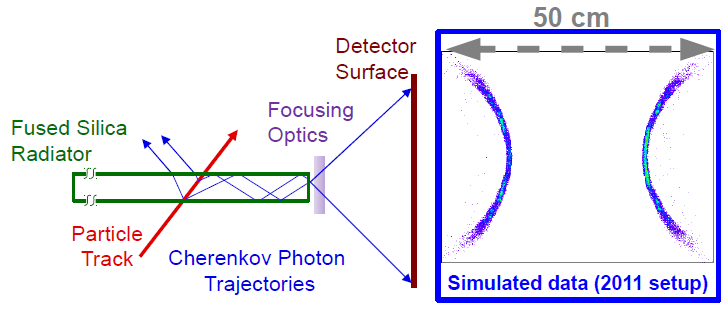 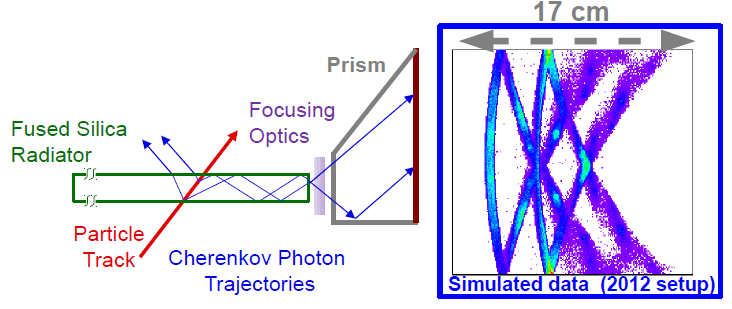 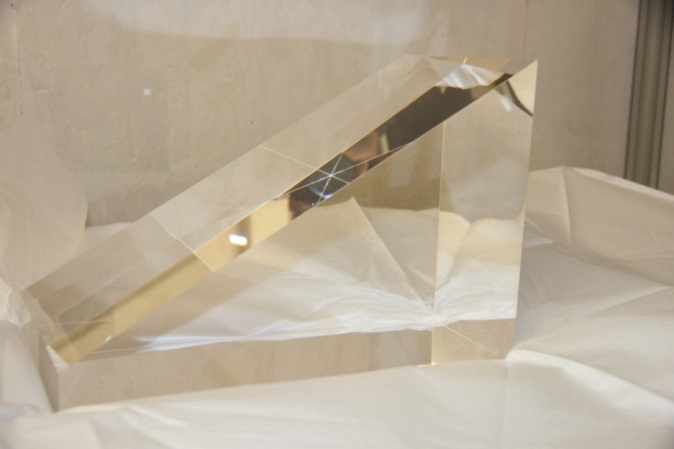 30 cm
10. 04. 2015
5th HIC fo FAIR Physics Day Expert Group 3
13
Focusing Optics
Different types of lenses were tested
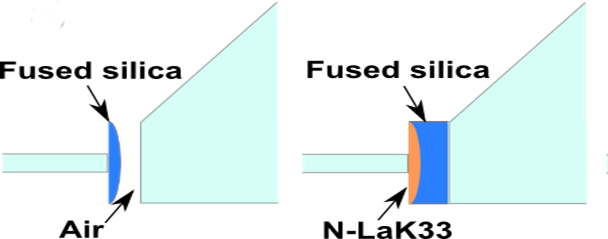 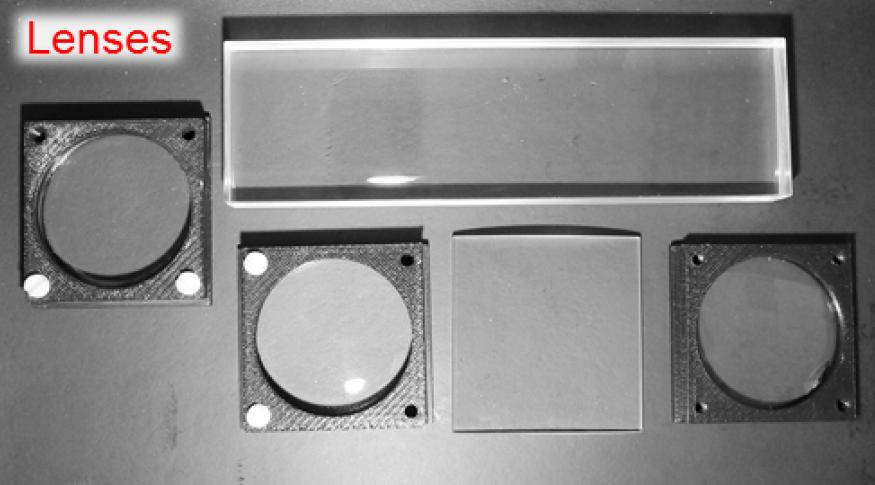 Fused silica
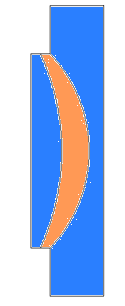 N-LaK33
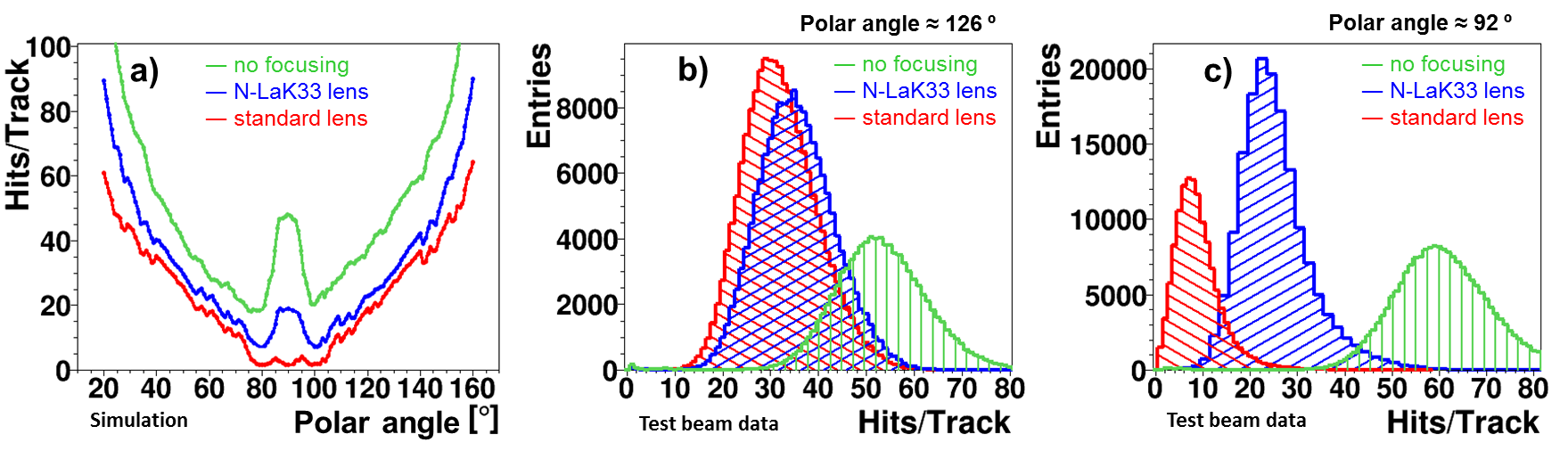 Beam data
Beam data
Simulation
10. 04. 2015
5th HIC fo FAIR Physics Day Expert Group 3
14
Photon Sensors
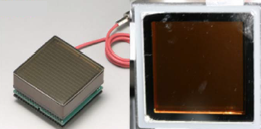 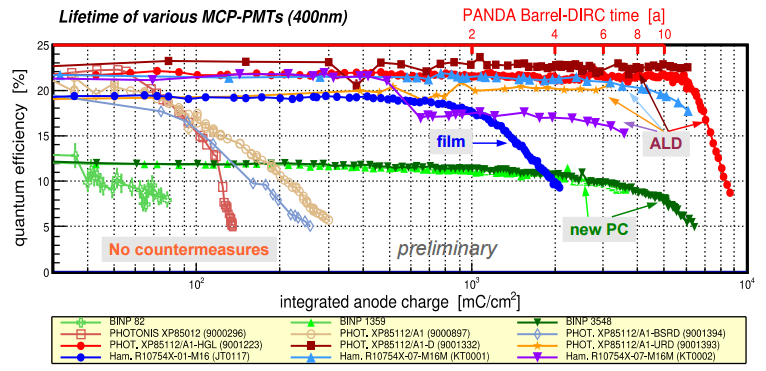 Situation in 2011
10. 04. 2015
5th HIC fo FAIR Physics Day Expert Group 3
15
FEE Concept
NINO Card; PADIWA Card
Trigger Readout Board
TRBv3
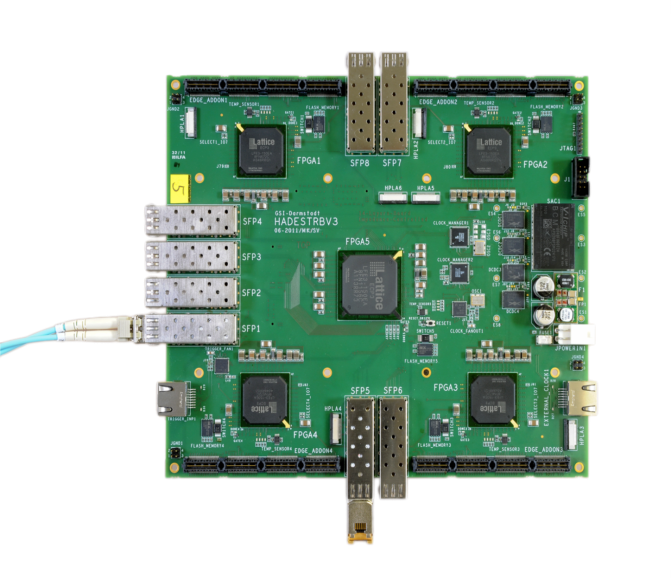 MCP-PMT connector
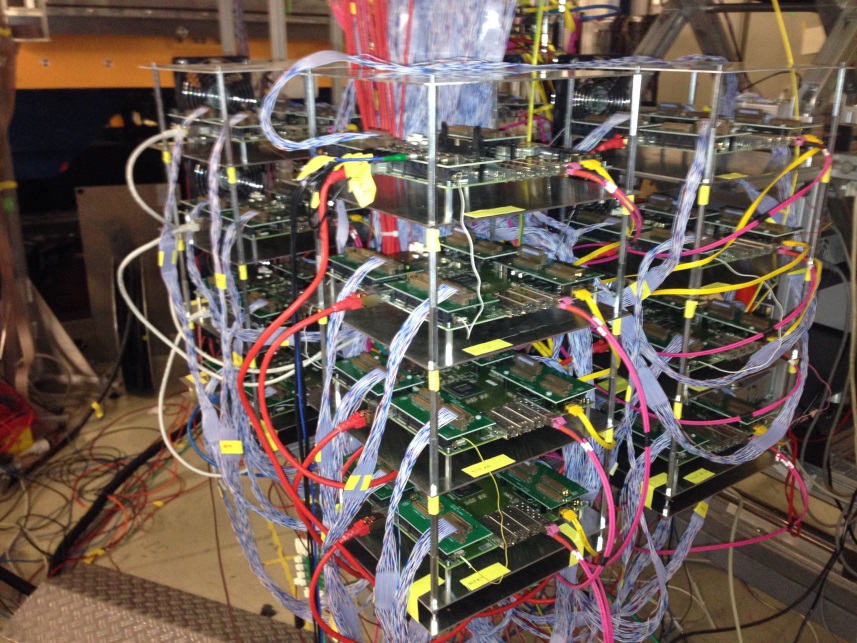 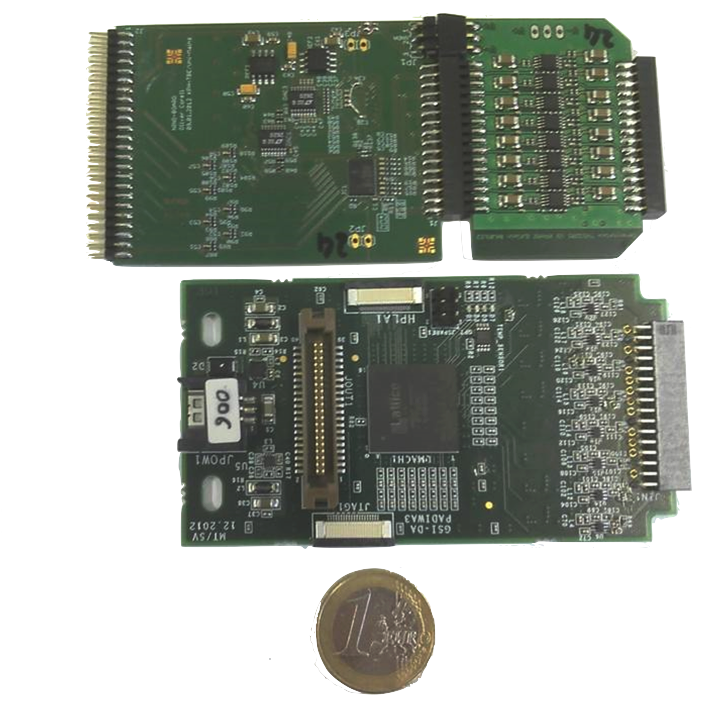 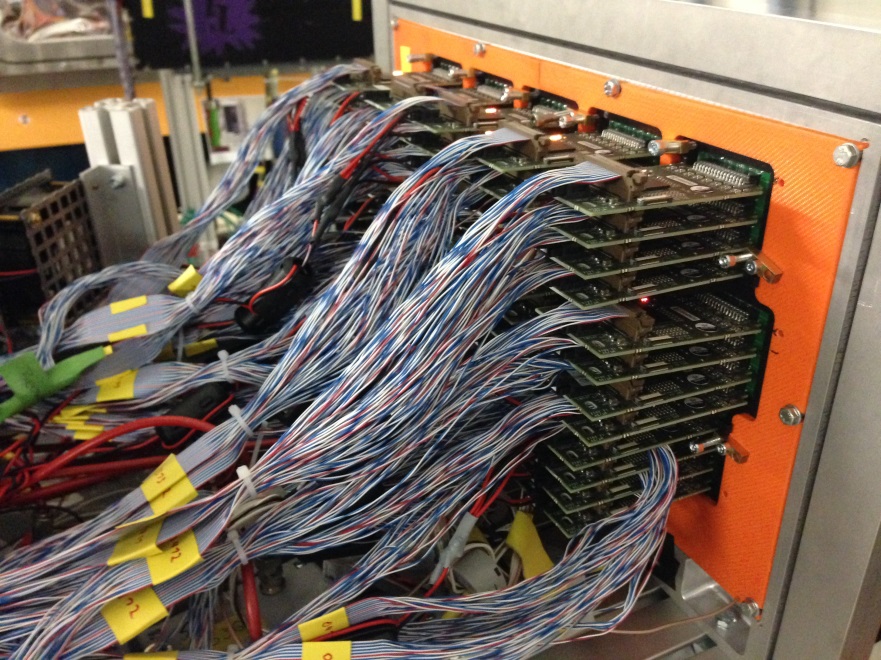 Amplifier and discriminator card
NINO card, developed in MainzNINO ASIC
PADIWA, developed at GSIFPGA
4 FPGAs programmed as TDC
<10 ps RMS time precision
700 kHz max trigger rate
67 MHz max hit rate

Close cooperation with CBM RICH group
10. 04. 2015
5th HIC fo FAIR Physics Day Expert Group 3
16
Summary and Outlook
Summary
The Barrel DIRC is a key component of the PANDA particle identification system. 
Baseline design with narrow bars and high-refractive lens meets PANDA PID goals.
Cost optimization identified design alternatives (wide plate, solid fused silica camera, compound lenses), validated with simulation and prototype tests.
QA tests of radiator surfaces, validation of different lenses and radiator shapes are ongoing.
Readout electronic is produced and tested in prototype test, using synergies with the HADES DAQ and CBM RICH group.

Outlook
Measure PID performance of design options in mixed hadron beam at CERN in summer 2015.
Decision on a design and PANDA Barrel DIRC TDR (due in early 2016).

The PANDA Cherenkov Group


1
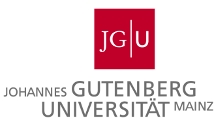 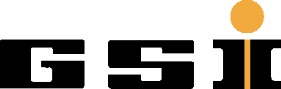 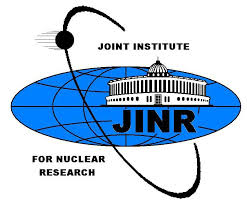 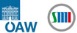 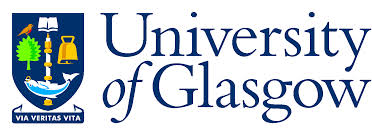 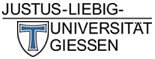 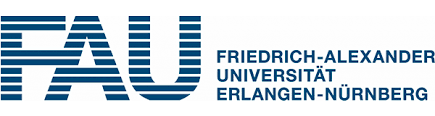 10. 04. 2015
5th HIC fo FAIR Physics Day Expert Group 3
17